Local Food for Schools Cooperative Agreement Program
aka “the beef project”
Perhaps a Subtitle or Additional Info
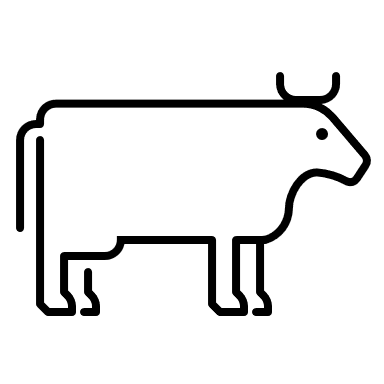 Project Overview
Funding for this project comes from the USDA Local Food for Schools Cooperative Agreement Program

We are required to use the funds to procure minimally processed local food

USBE has created state contracts with local ranchers for ground beef, ground bison, and in some cases, beef jerky
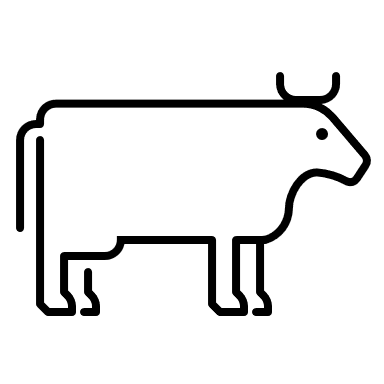 Project Overview
This is an opportunity for you to order high-quality local products without needing to go through a procurement process

You will be fully reimbursed for those products– low risk!

The goal is for you to form relationships with local suppliers so that you can continue to purchase from them in whatever capacity works for you after this funding ends
Ordering and Delivery
Check the spreadsheet for details

“Vendor Assignments” tab shows:
Which vendor(s) you can buy from
Available products
Pricing
Delivery requirements
Contact information

“Sponsor Allocations” tab shows your total award amount
I.e. this is how much you will be reimbursed for
[Speaker Notes: SHOW SPREADSHEET
Walk through example
Point out ordering column]
Ordering and Delivery
Contact the vendors directly to arrange delivery amounts and timing

Do this ASAP– they may need lead time to process animals for you

If you have specific product questions, ask the vendor

If you are having trouble connecting with a vendor or experience any issues with them, let Kate know
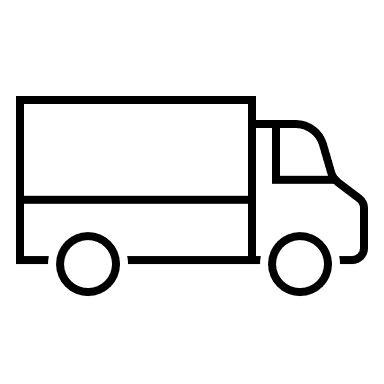 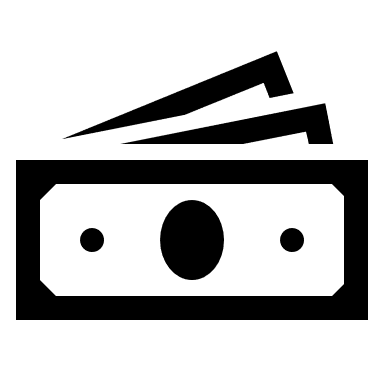 Reimbursements
You will order from the vendors and pay them just like any other purchase

Invoices will be submitted for reimbursement in Utah Grants
An announcement will be made when set up is complete

Please don’t wait until the end of the year!

These purchases qualify for the enhanced reimbursement payout at the end of the year
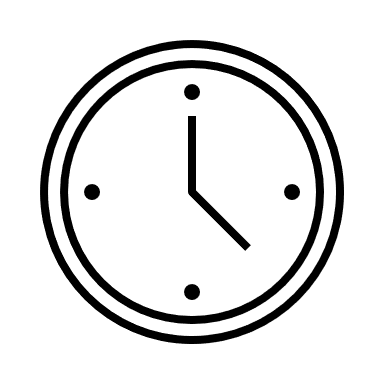 Timeline
Start placing orders now!

We have requested an extension that would let this project continue into next school year; waiting for approval
Current timeline requires that all orders be placed by 4/15/2024
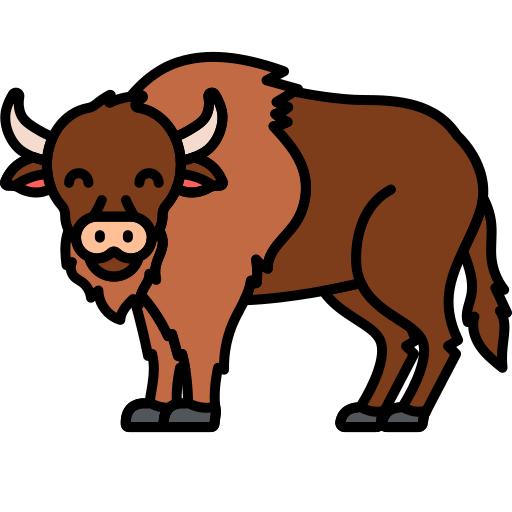 Ute Tribal Bison
We also have the opportunity to purchase 1,000 pounds of bison raised by the Ute Tribe
This is a unique and special product, so we want to make sure it is promoted and celebrated

You will be able to apply for this funding separately in Utah Grants
You will be required to hold a special promotion/event
You will receive a bison cooking workshop with a farm-to-table chef
Questions?
Information will be posted on the local procurement page of the Farm to Fork website
https://www.utfarmtofork.org/local-procurement 

Also posted on NSLP Central (Town Hall Meetings & Conferences)